Группа № ___________
ЧЕТВЕРТЫЙ   МОДУЛЬ
Увлекательная математика
08.01.2025-12.01.2025
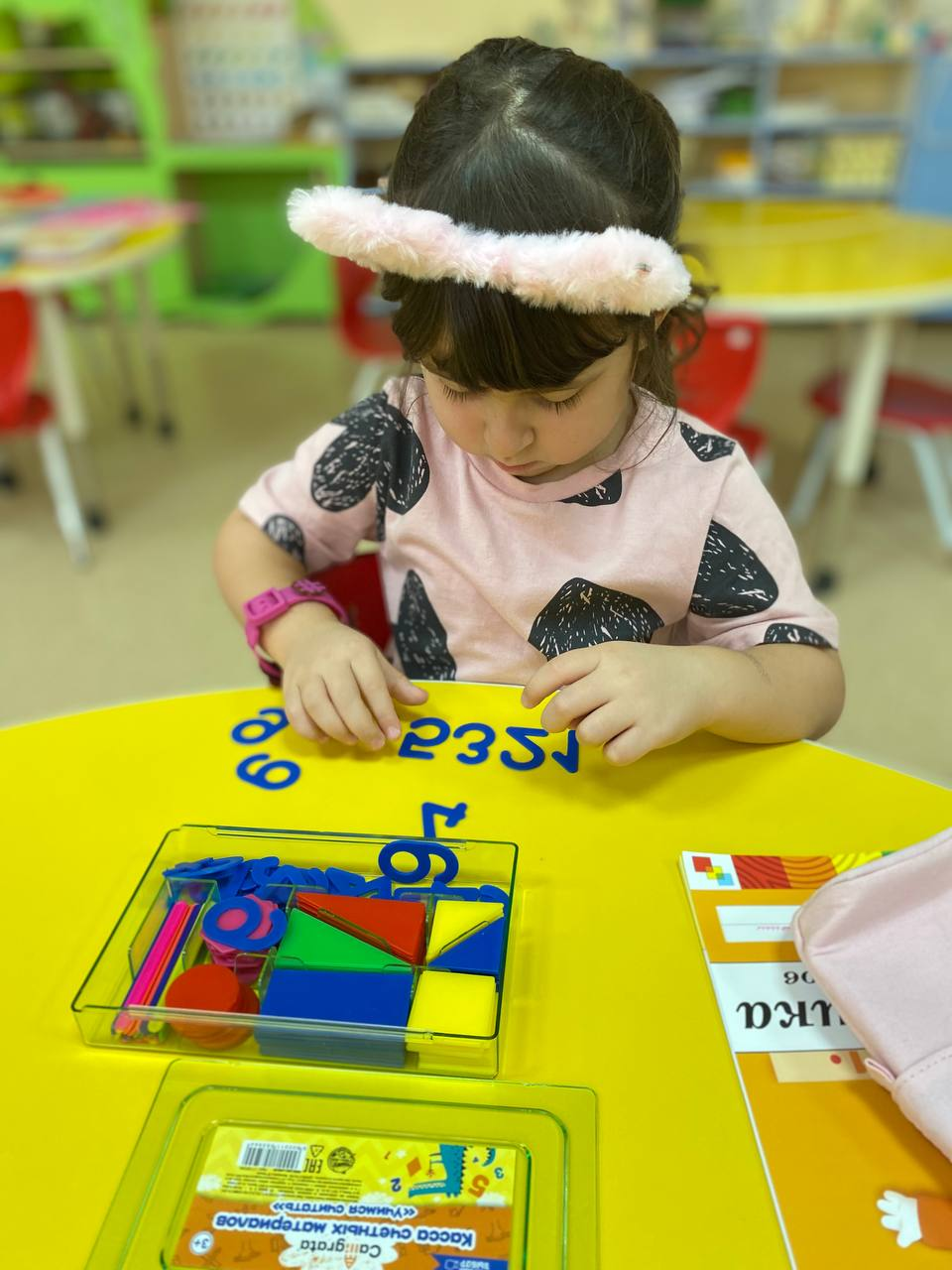 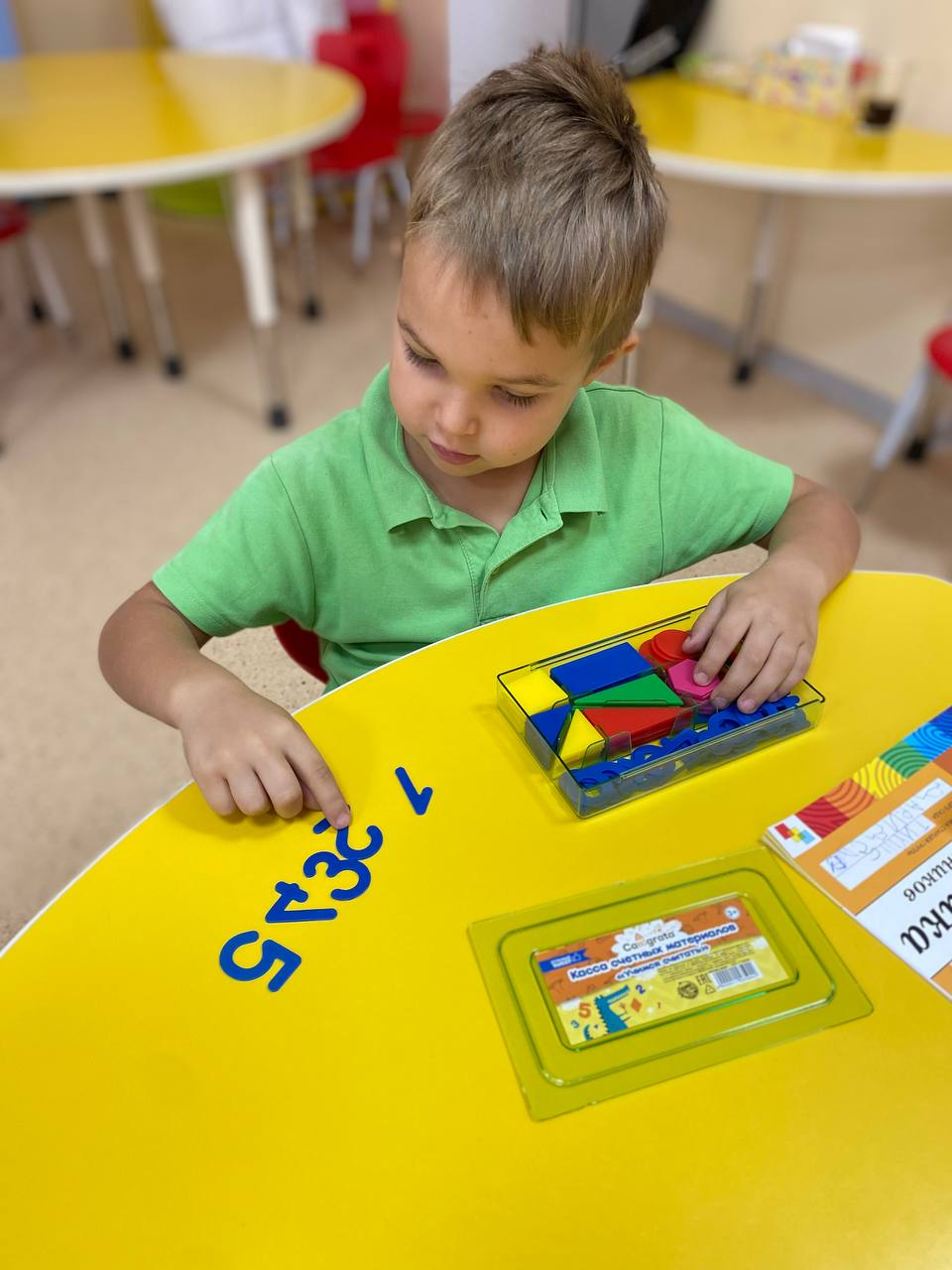 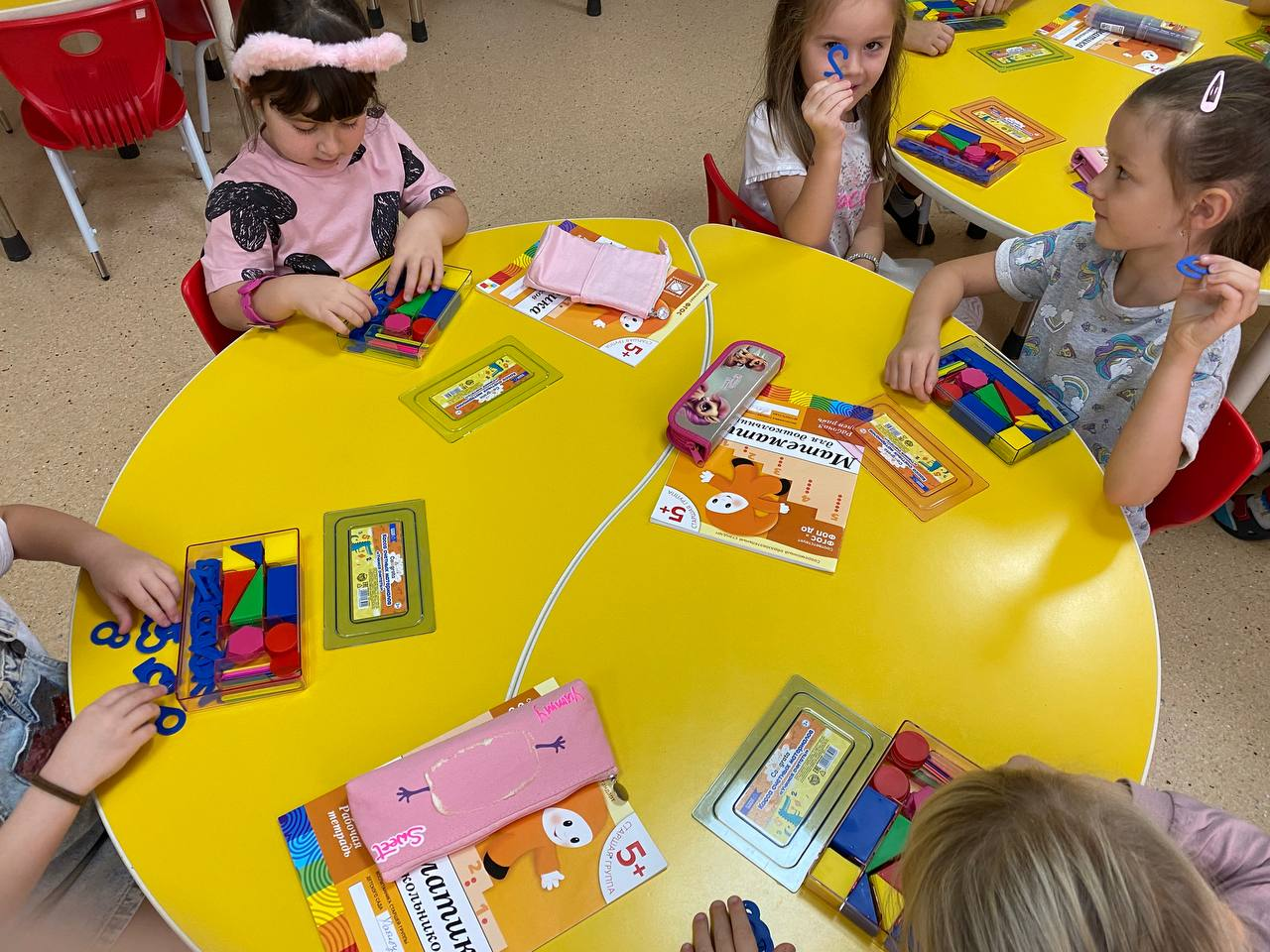 Краткий комментарий
Взаимодействие с родителями
13.01.2025-19.01.2025
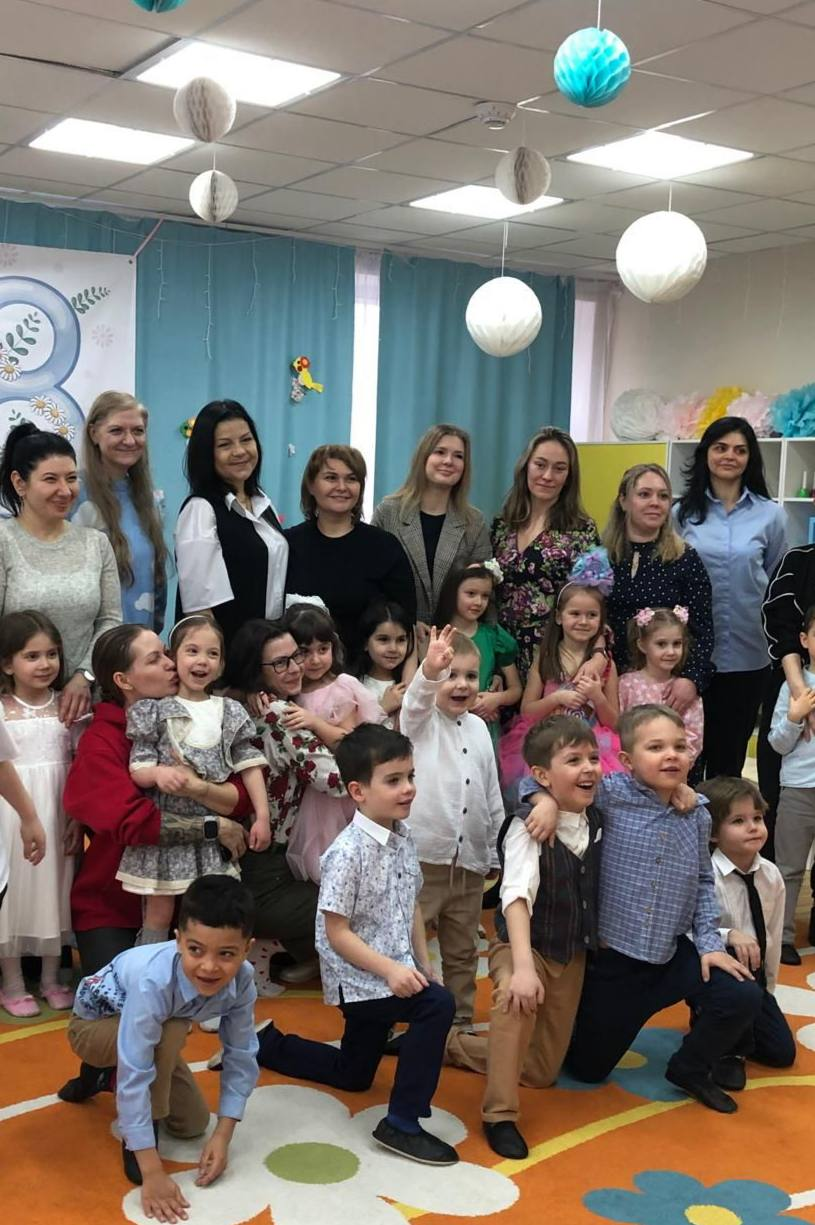 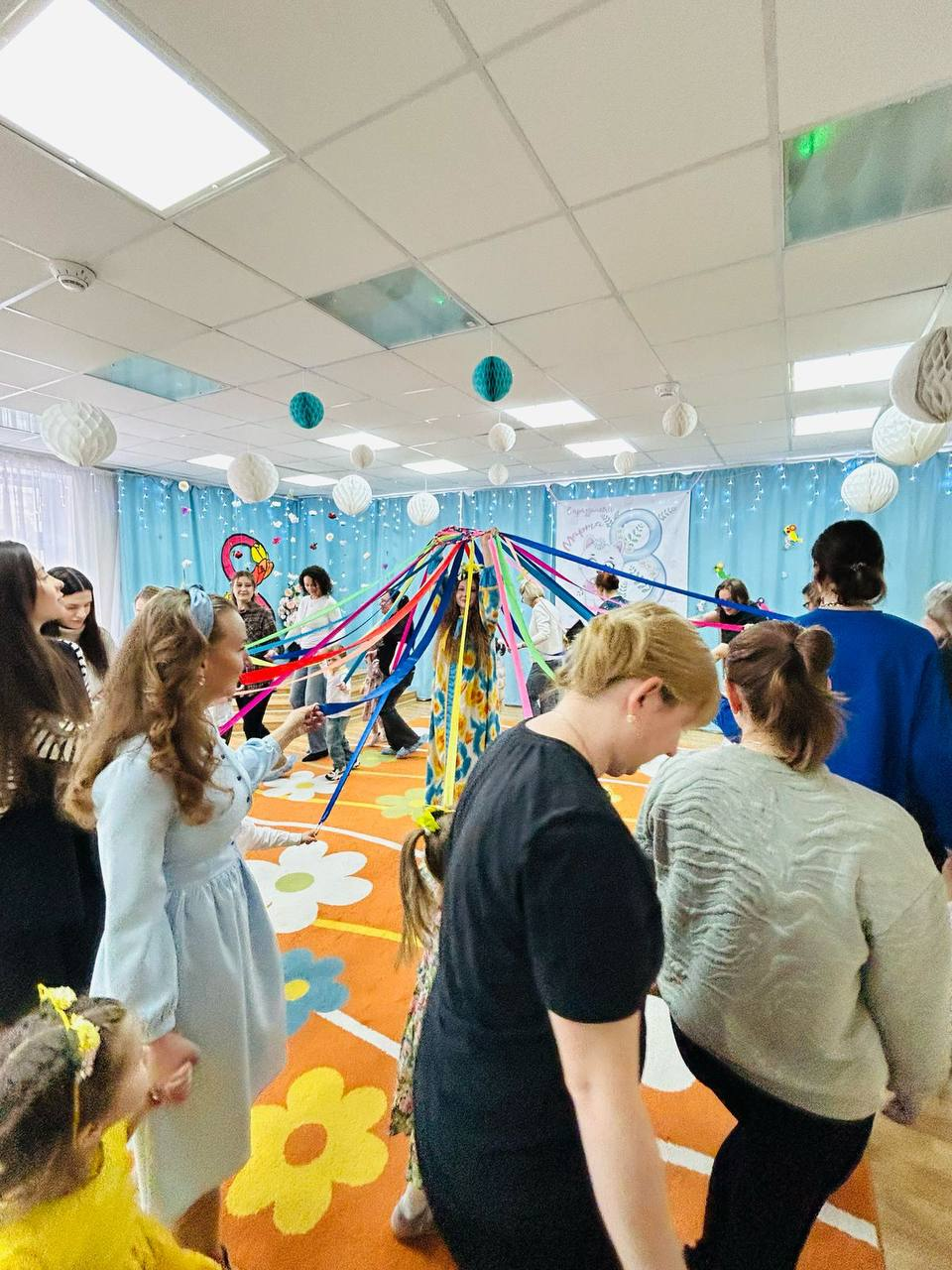 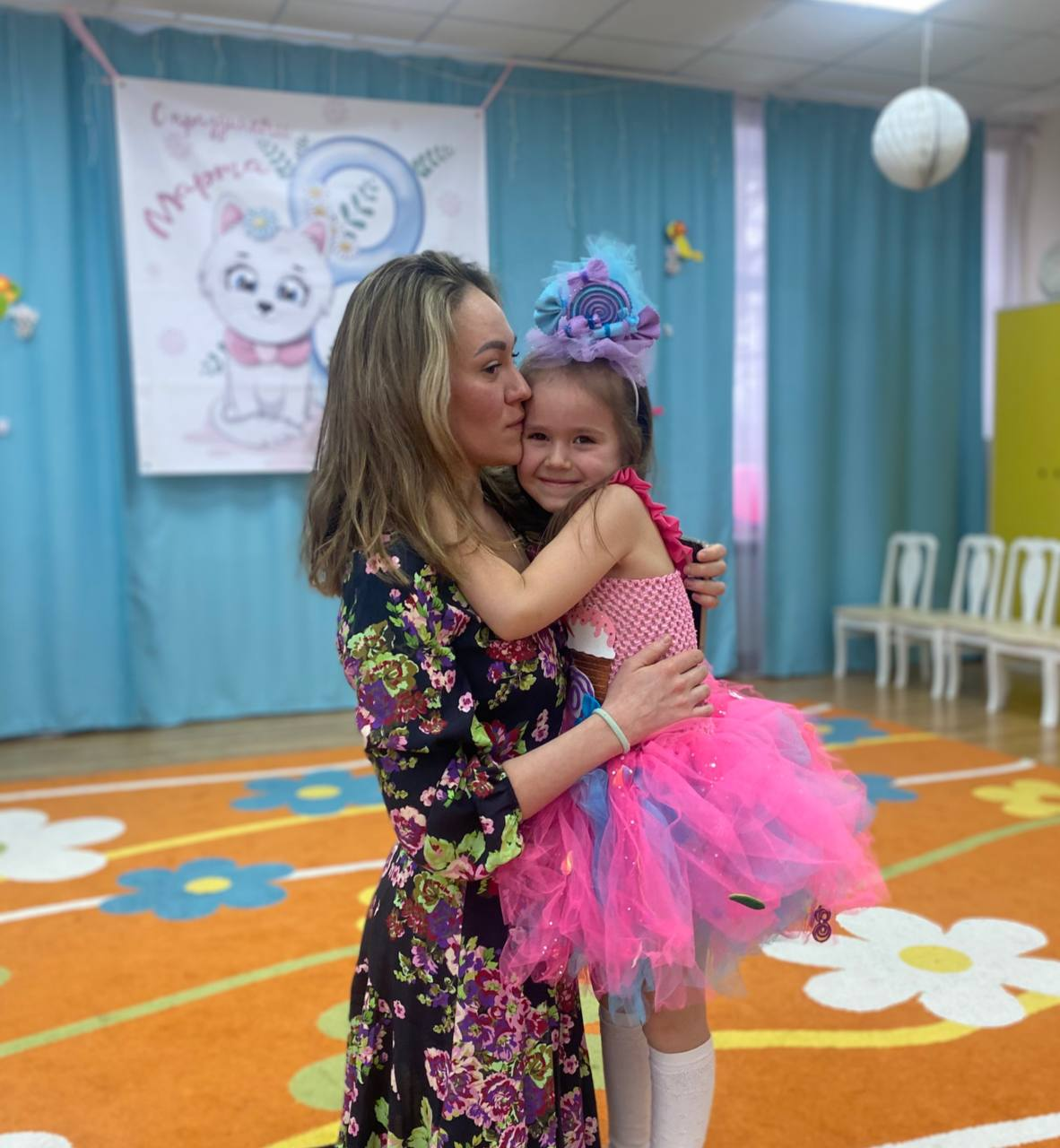 Краткий комментарий
Инновационные технологии и практики
20.01.2025-26.01.2025
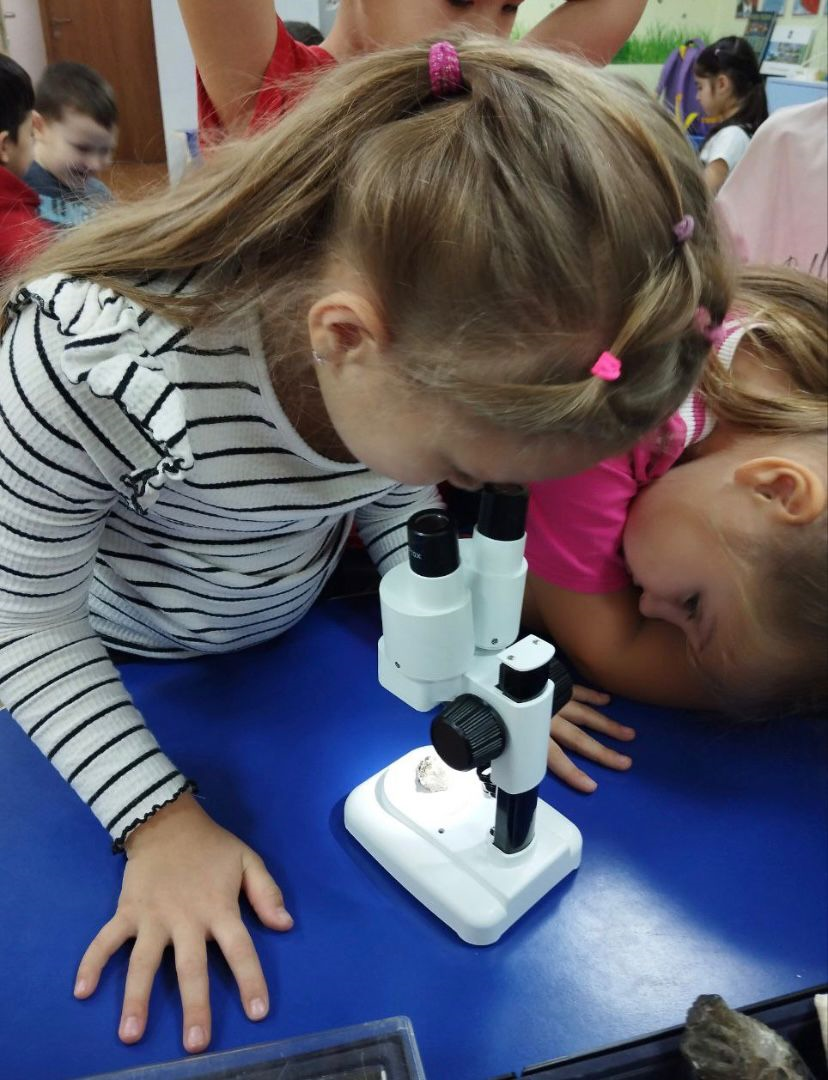 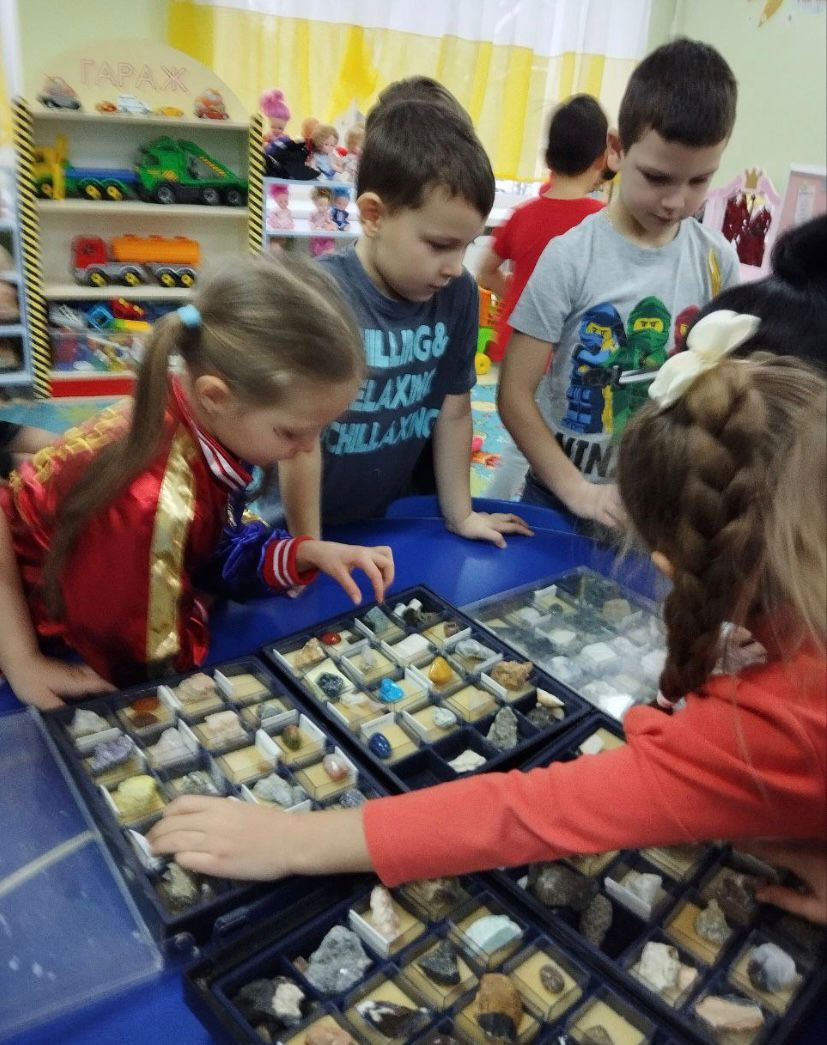 Краткий комментарий
27.01.2025-02.02.2025                                                        Моя Россия
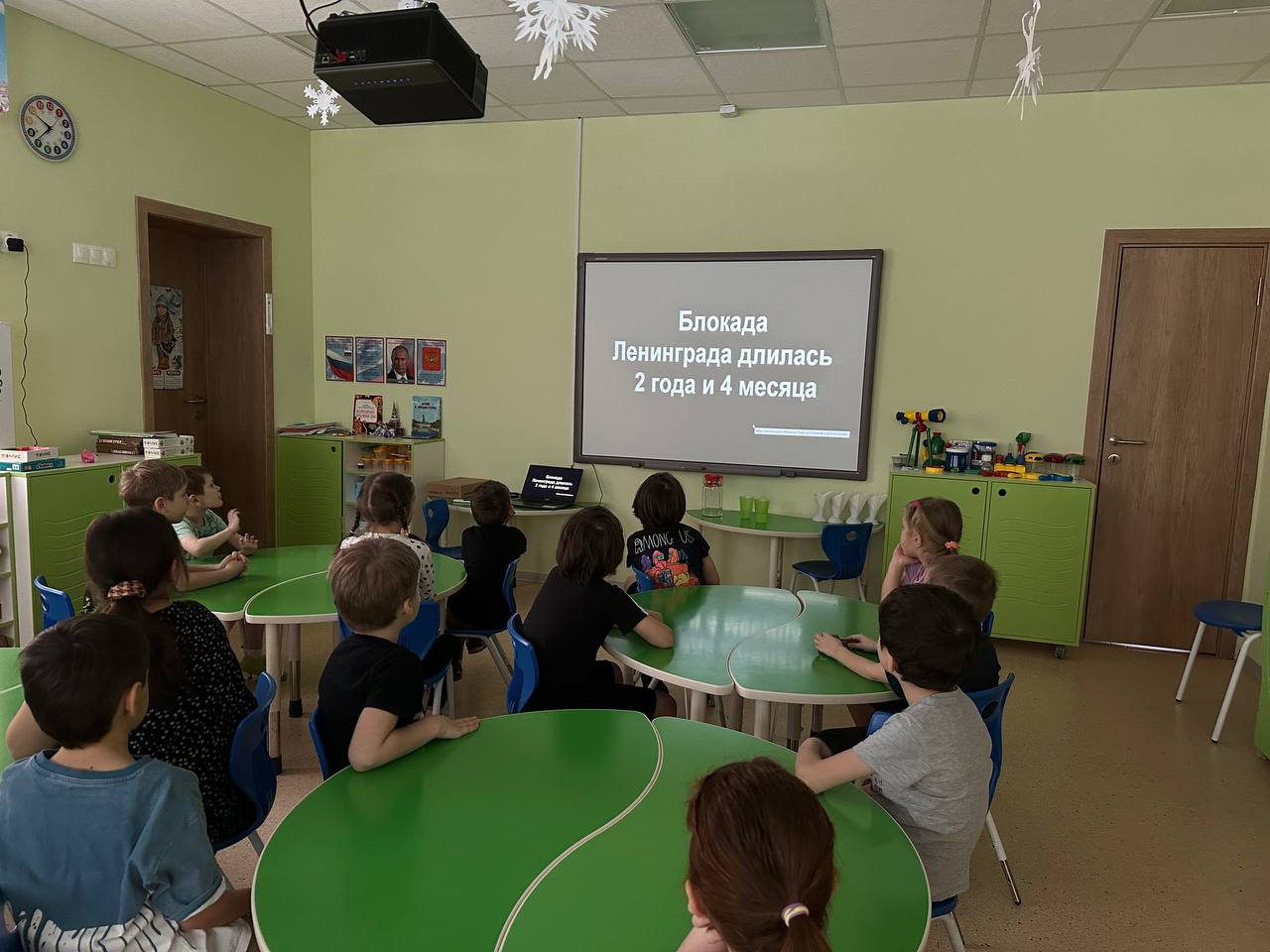 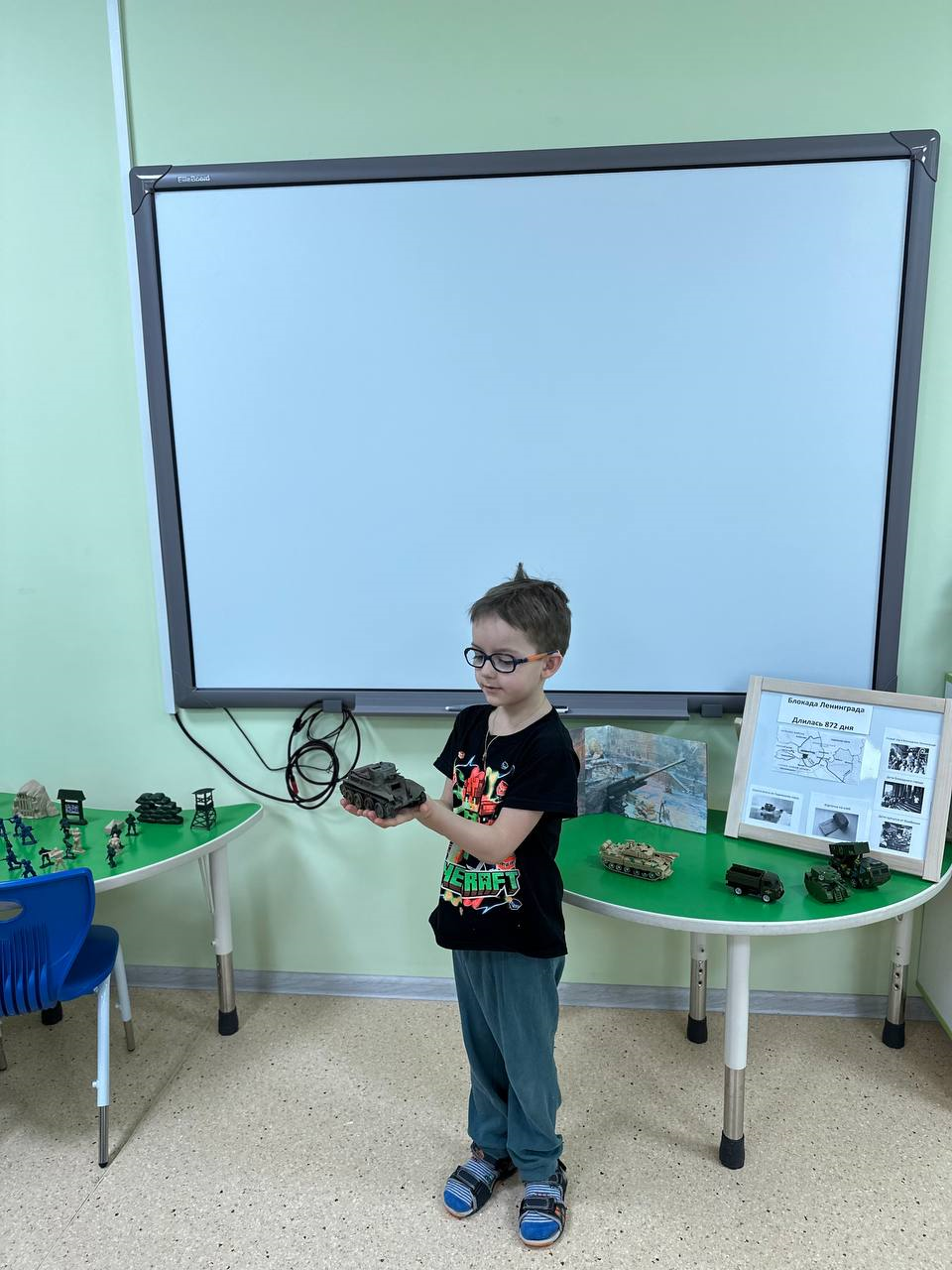 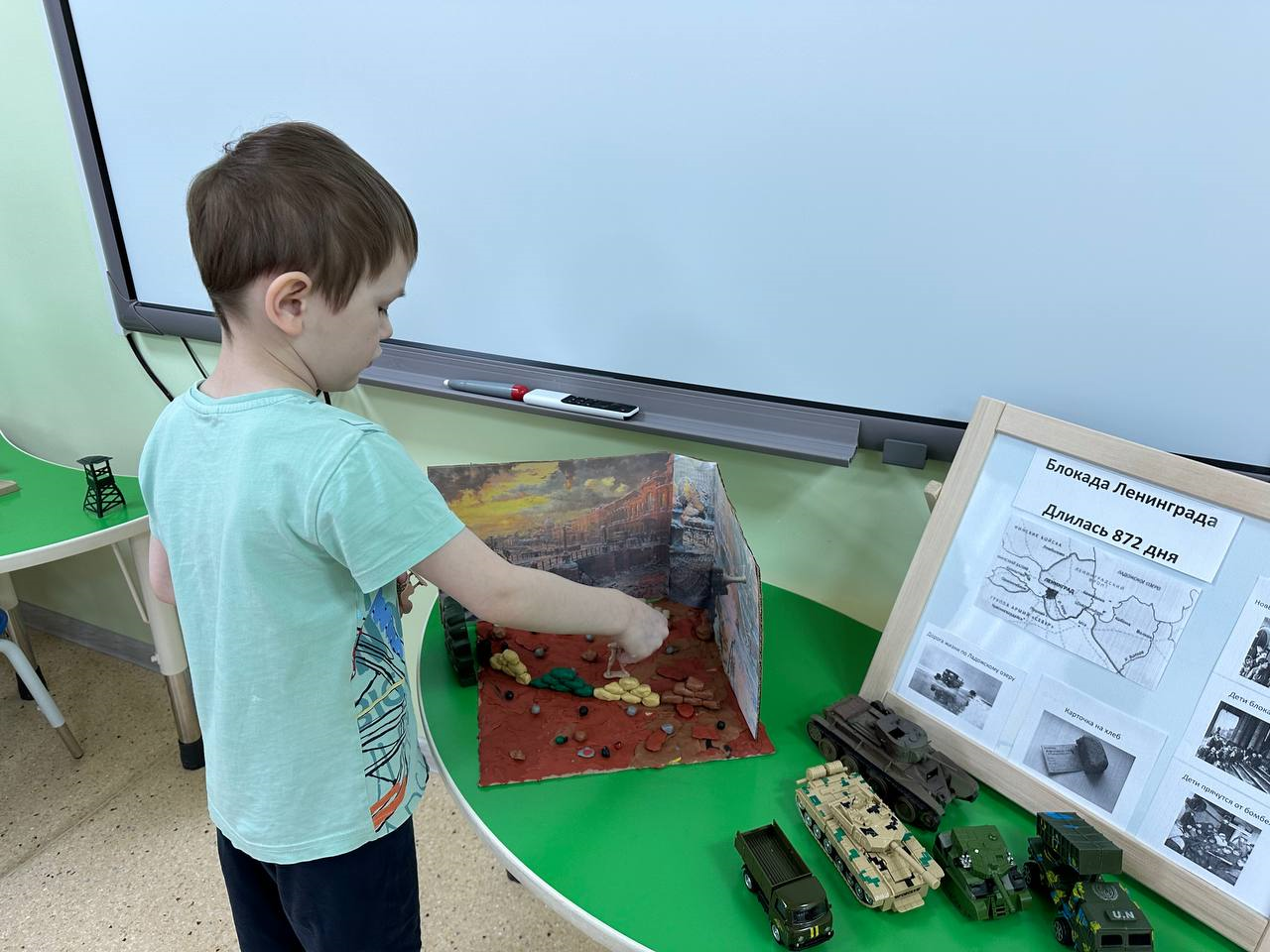 Краткий комментарий
Экспериментариум
03.02.2025-09.02.2025
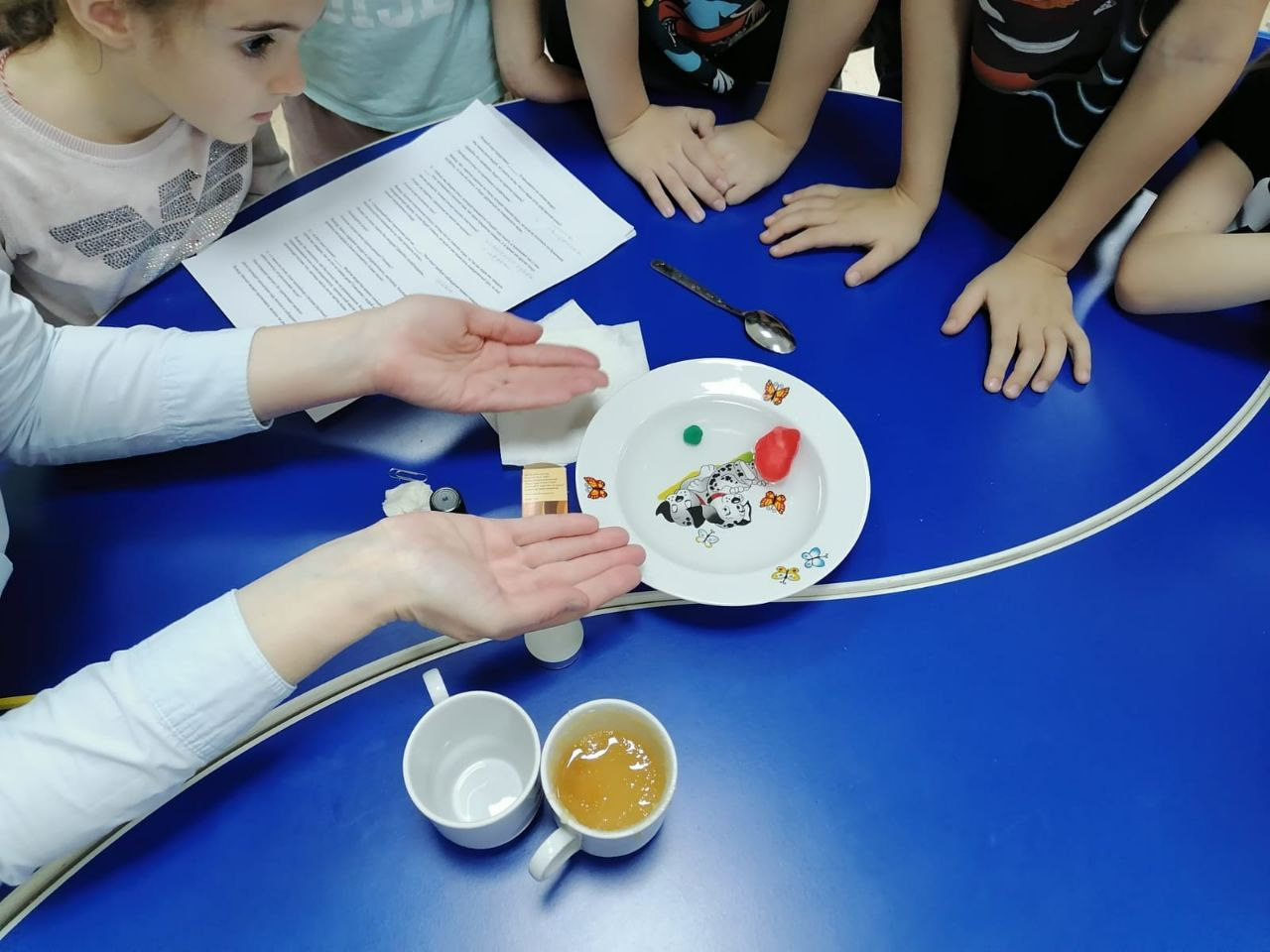 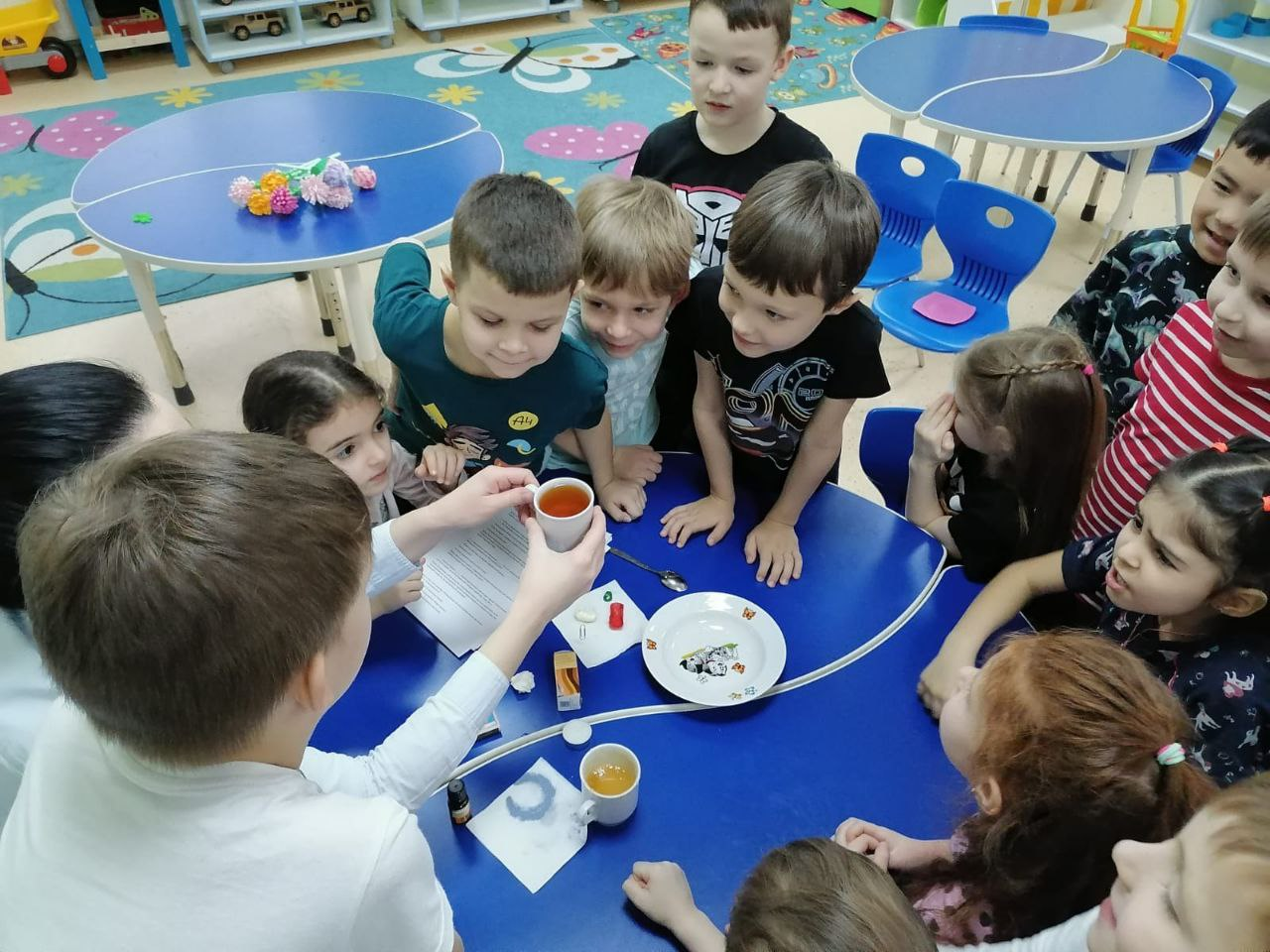 Краткий комментарий
Мир фантазии и слов
10.02.2025-16.02.2025
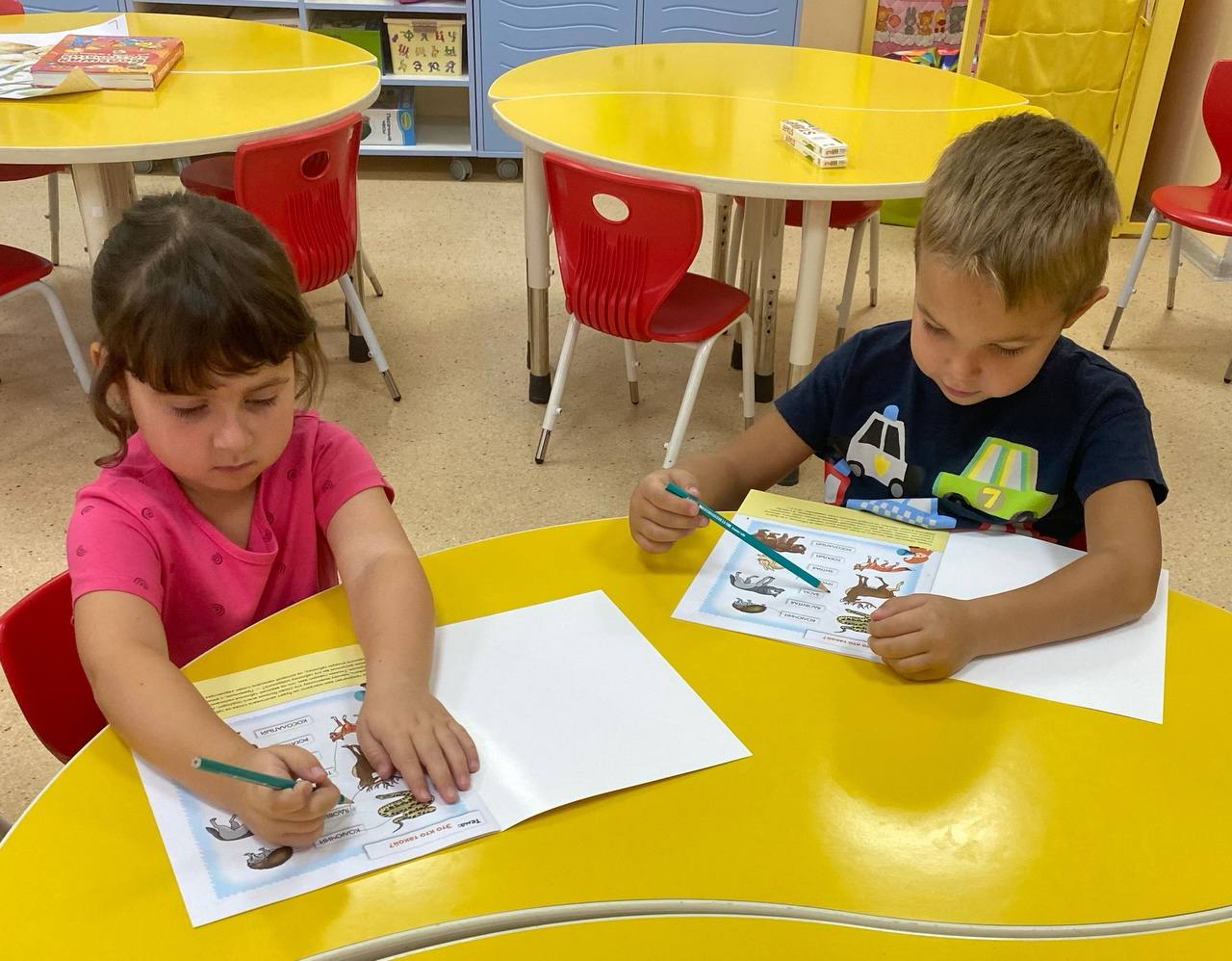 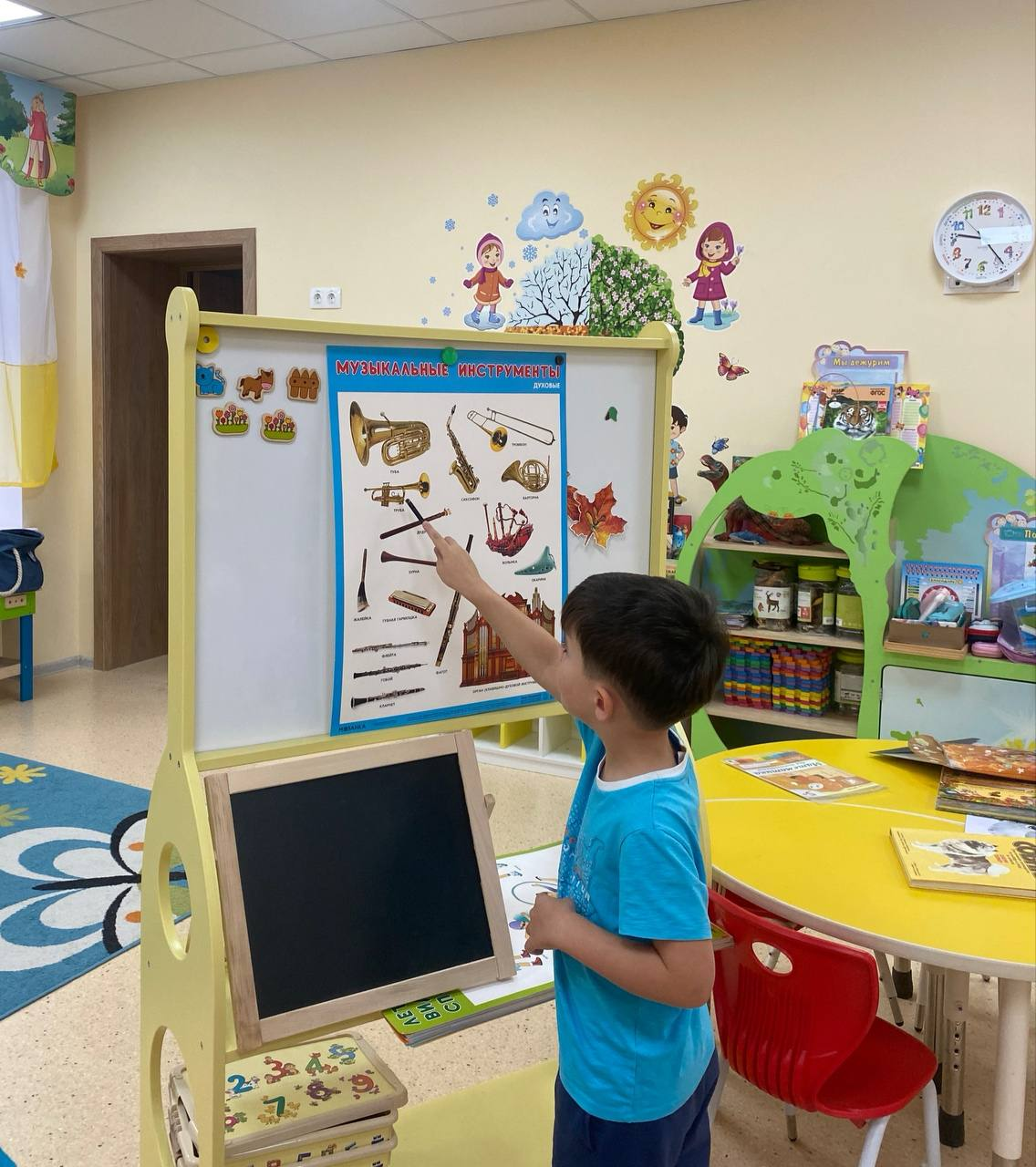 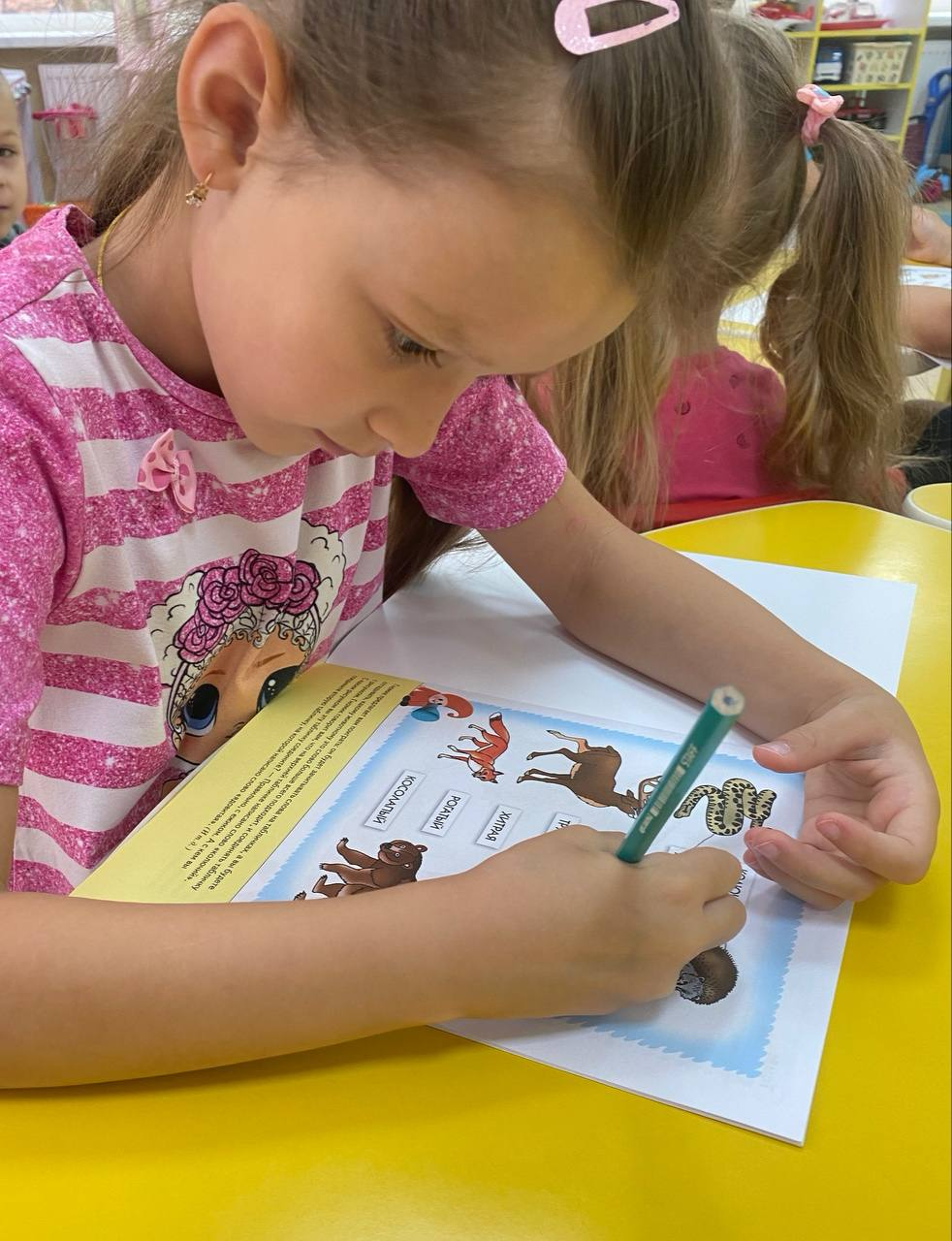 Краткий комментарий
Каникулярная неделя: находки вашего ДО 
(чтение стихотворений ко Дню Защитника Отечества)
17.02.2025-24.02.2025
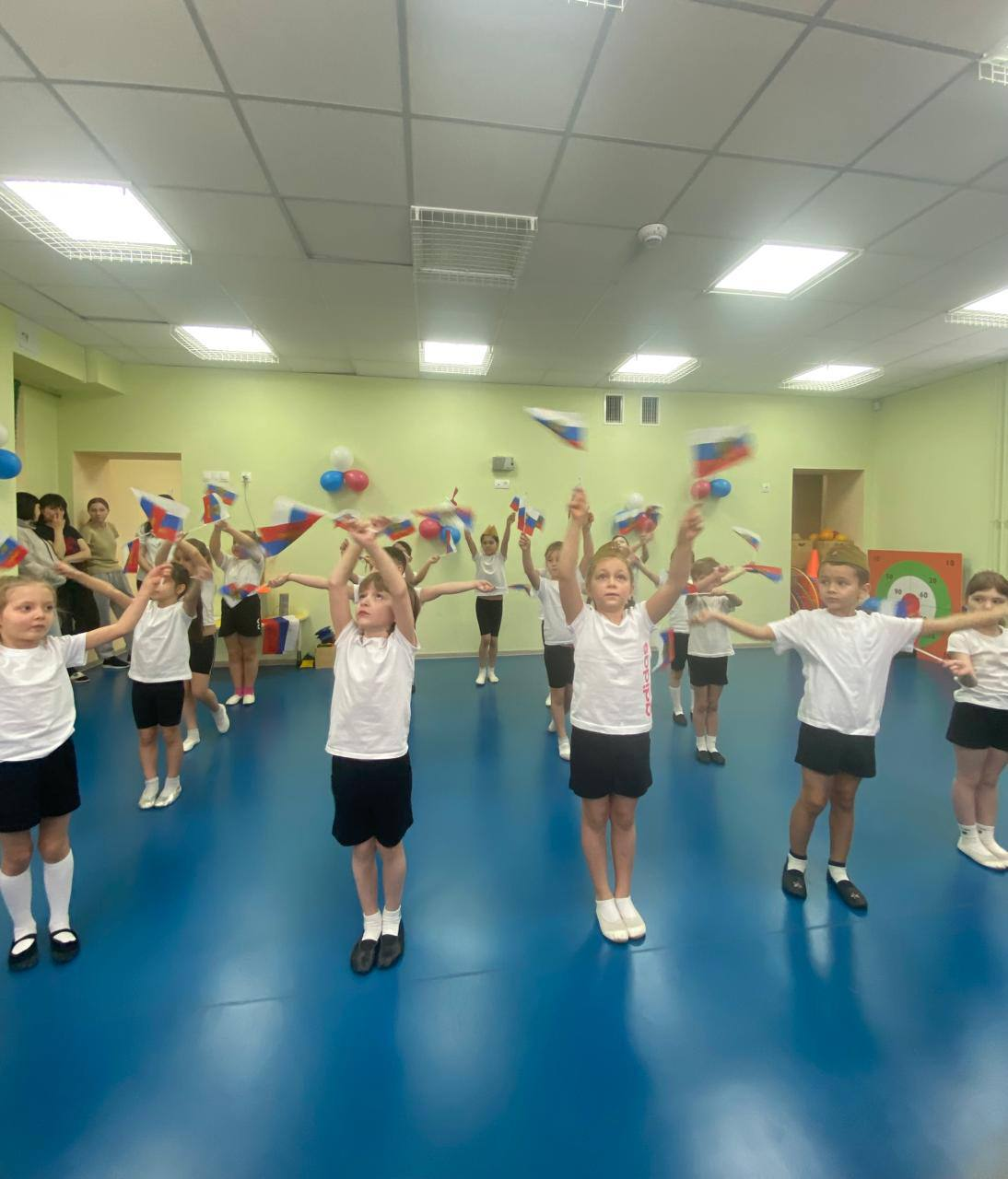 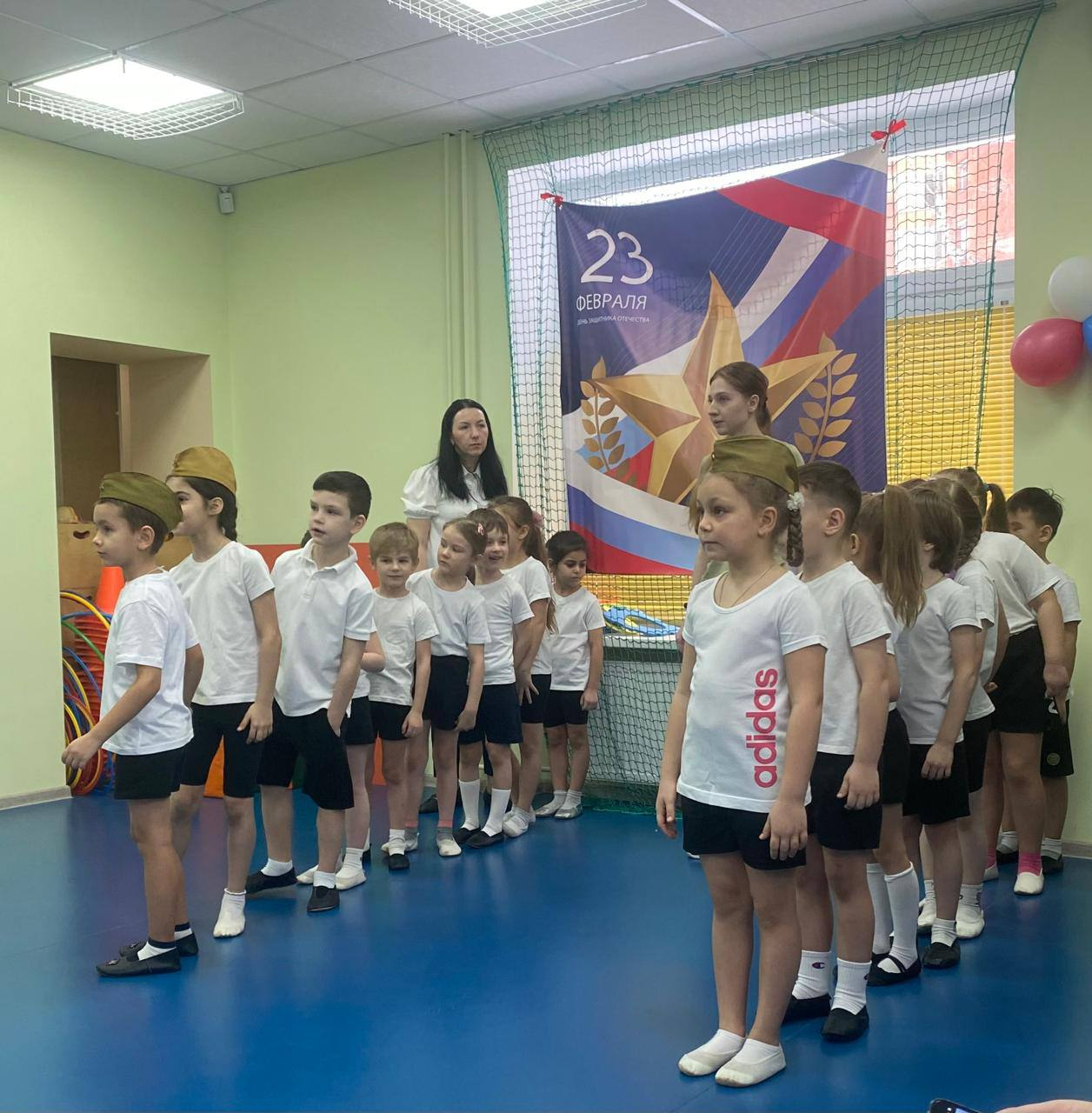 Краткий комментарий